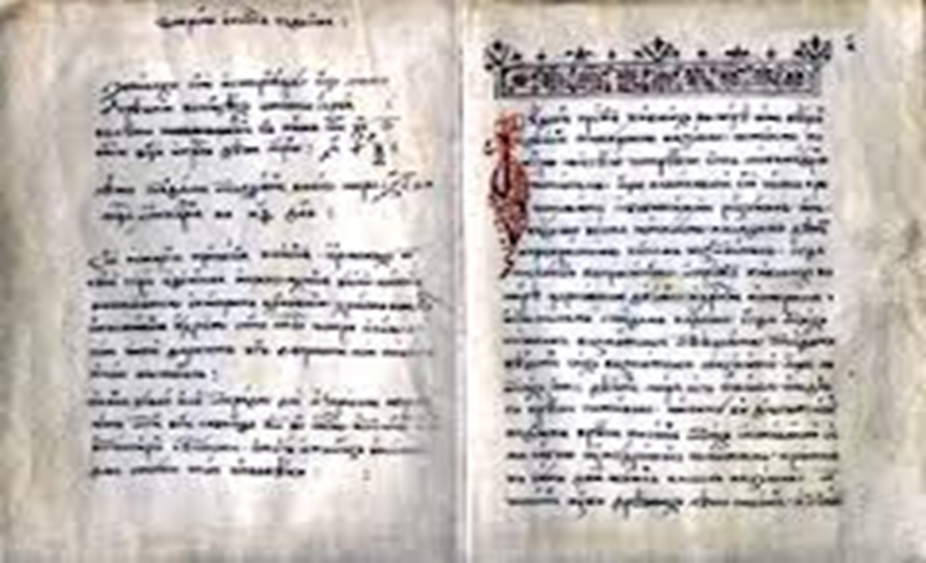 „История славянобългарска“
Величественото българско минало – основание за национална гордост
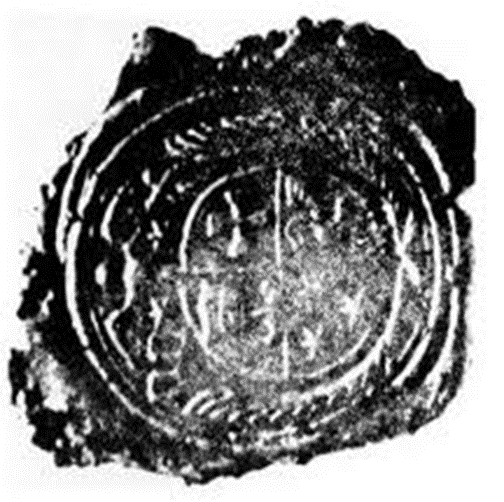 Източници за написването на „История славянобългарска“
„Царството на древните славяни“  от далматинския историк Мавро Орбини
„Анали църковни и граждански“  от италианския кардинал Цезар Бароний
Грамоти и исторически съчинения
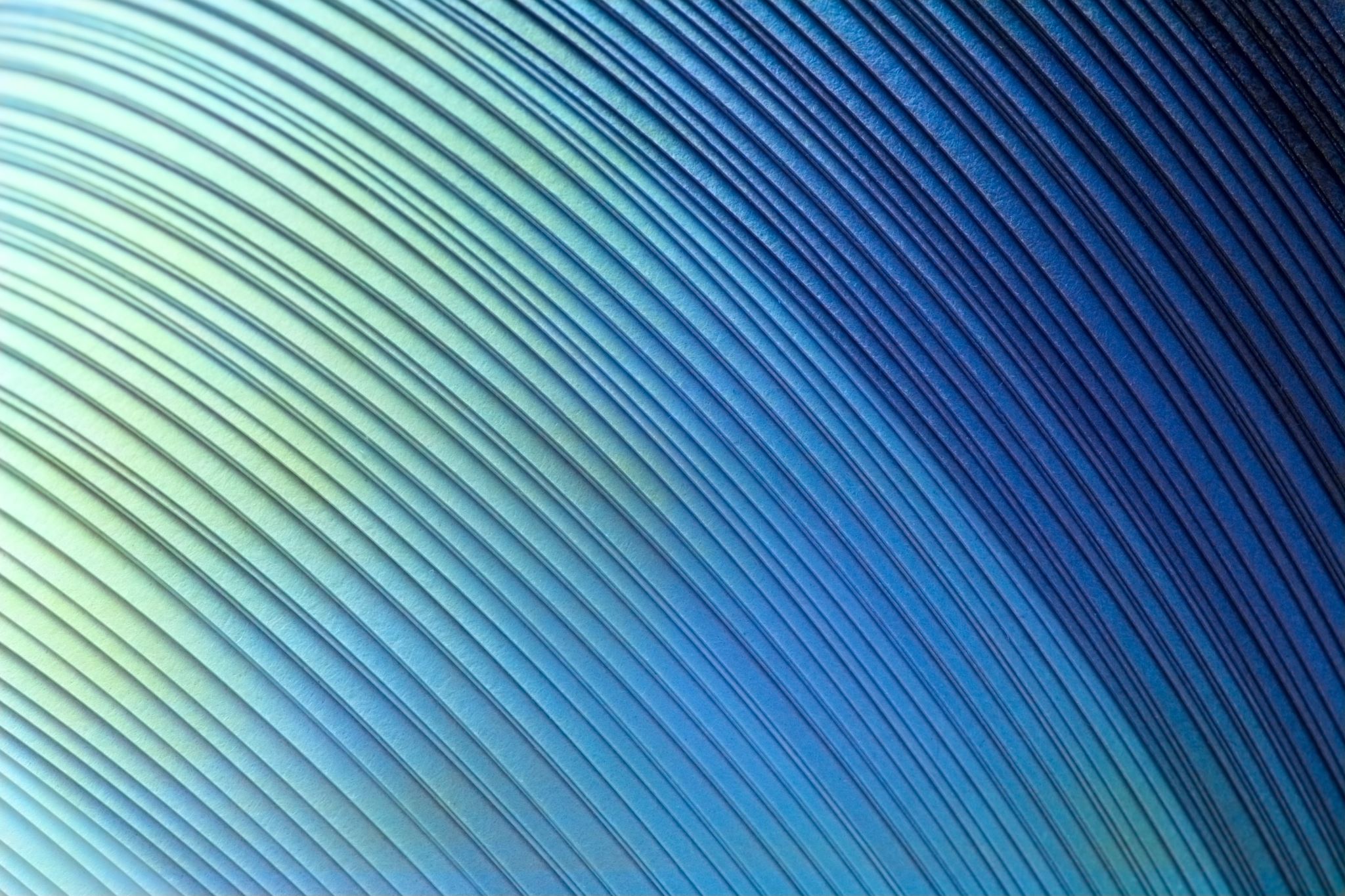 Жанрът и художествените особености
Заглавието
Композиция на книгата
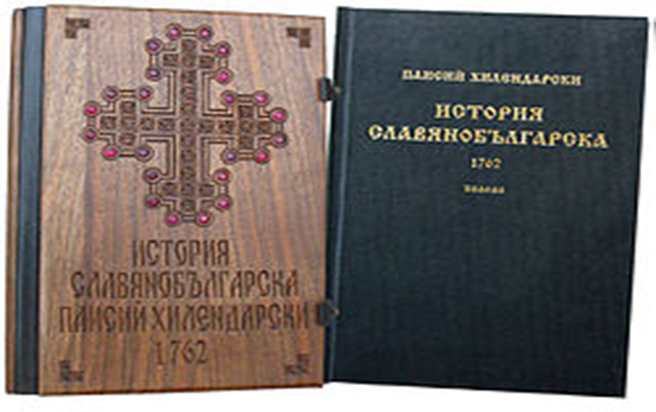 Първо предисловие
„Ползата от историята“ представлява препис от чужда история. В тази част се обръща внимание на „любомъдрия“ читател. Историята се определя като извор на знания и надежда.
Заимствано от руското издание на Цезар Бароний.
Публицистичен тон.
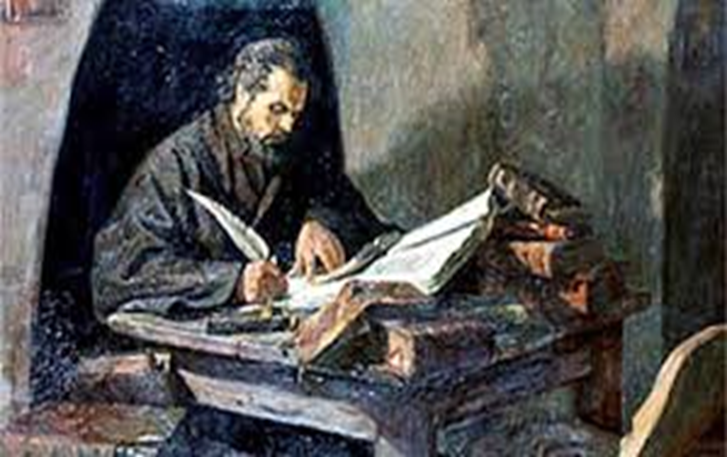 Второ предисловие
„Към ония, които желаят да прочетат и чуят написаното в тая история“ е втората част, която е самостоятелно творение на Паисий. 
В него той се обръща към целия български род, като критикува чуждопоклонниците и хвали патриотите. Сравнява българи и гърци и изтъква достойнствата на простия чистосърдечен наш народ, правейки аналогия с библейските  апостоли.
Публицистичен тон.
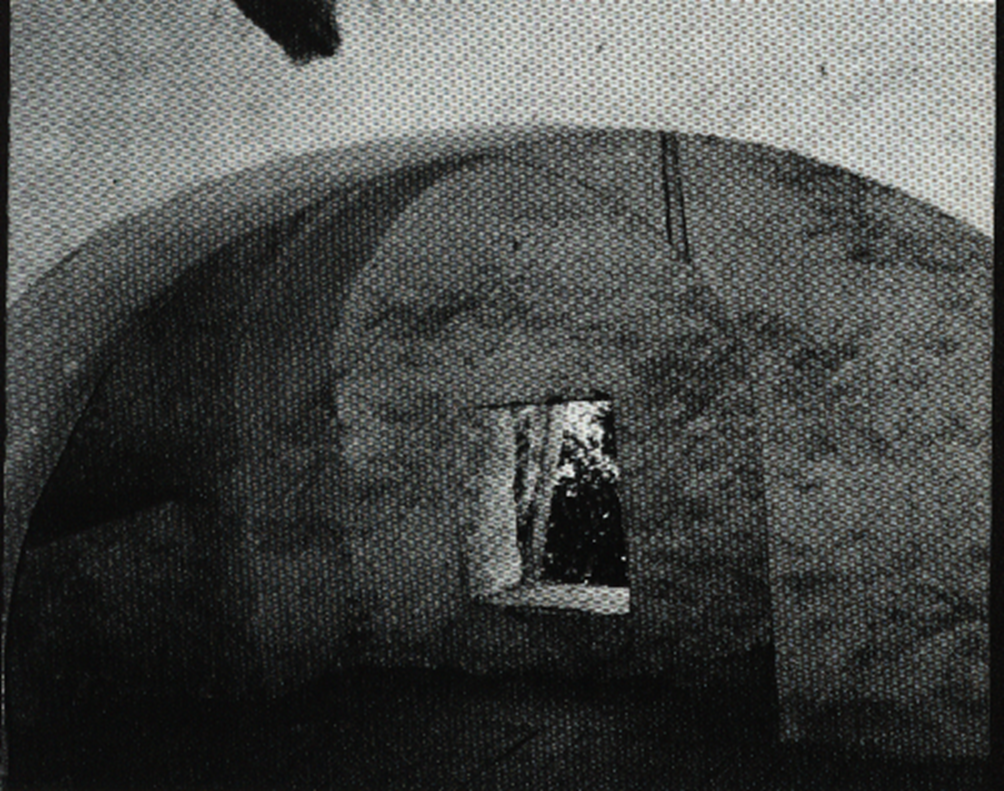 Същинска част
Тази част се състои от 7 глави, съчетаващи разказ за българските и сръбските царе, на светиите и славянските първоучители. Основното достойнство не е във фактологическата прецизност, а в подбора, като е направен така, че да се подчертае войнството и духовната възвишеност на българския народ.
Обективен тон на разказване.
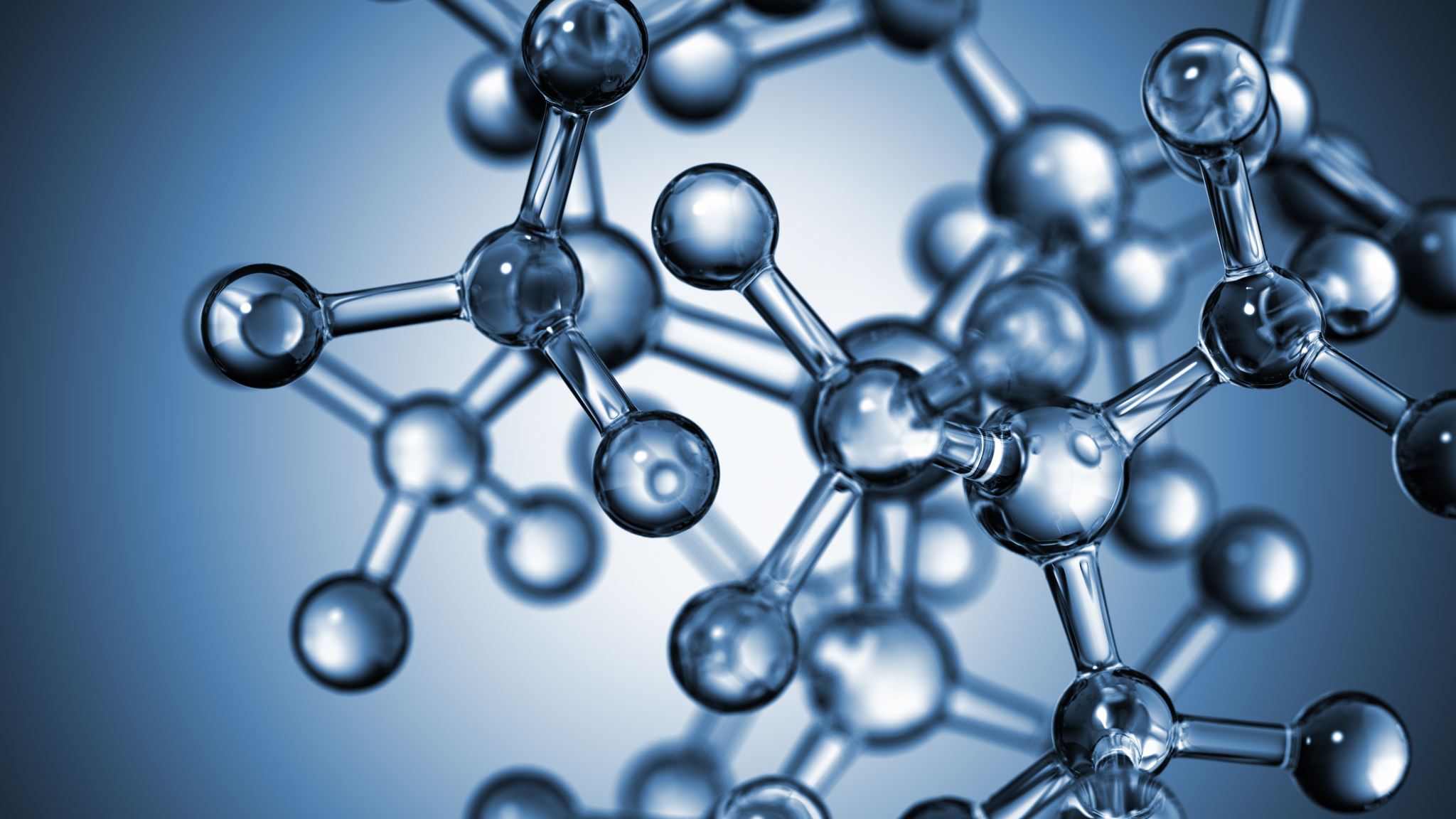 Същинска част
Послеслов
Това е най-кратката част на Историята и представлява авторски текст, който представя лични данни за Паисий ('„'Не съм учил никак нито граматика, нито светски науки...“), изяснява мотивите, поради които е написал „История славянобългарска“(„Разяждаше ме постепенно ревност и жалост за моя български род, че няма наедно събрана история за преславните деяния от първите времена на нашия род, светци и царе“. ) и дава сведения за ползваните източници („Аз, Паисия, йеромонах и проигумен хилендарски, събрах и написах, от руските прости речи преведох на българските и славянски прости речи... и в немска земя повече с това намерение ходих. Там намерих Маврубировата история за сърбите и българите“).
Публицистичен тон.
Композиция на втория предговор
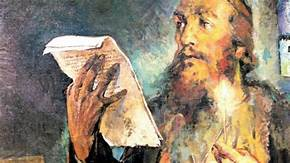 Обръщението към родолюбците и към родоотстъпниците за необходимостта от познаването на миналото;
Аргументите, с които Паисий оборва тезите на отцеругателите и доказва превъзходството на българите над гърците;
Творческата история на създаването на произведението и някои от източниците, които е използвал Паисий
Проблемите и конфликтите
Значението на историческото минало;
Гордостта и срама от българската принадлежност;
Моралното превъзходство на българите над гърците;
Опозицията свое-чуждо и конфликтът между тези, които се гордеят със своя род и език, и ония, които се срамуват от произхода си.
Ценностите, идеите и посланията на втория предговор
Ключови понятия за националната ни идентичност: народ-вяра-език-отечество;
Идеята, че народ, който не познава миналото си, няма право на бъдеще;
Важно е да се знаят уроците от миналото: „…не били научени да се покоряват на царе, а били свирепи и диви, безстрашни и силни във война, люти като лъвове“;
Реторическа стратегия – диалогичност на предисловието (авторът спори, укорява, поучава, заклеймява…)
Ценностите, идеите и посланията на втория предговор
Идеята за националното себепознание;
Настойчиво отправя посланията си към българите за самочувствие и гордост;
Полемиката с родоотстъпниците – антитезата за предателството на националната кауза – „О, неразумни и юроде!“;
Идеализиране на миналото;
Героизиране на българския народ чрез аргументи от народопсихологията, библейски аргументи
Ценностите, идеите и посланията на втория предговор
„Историята“ като начало на идейния патриотичен патос на Българското възраждане
Призивът на Паисий за национално опомняне и събуждане от летаргията;
Сравнението с еврейския народ;
Мотивите за българския героизъм и храброст – идеята за силните български владетели;
Сравненията между българския народ и другите съседни и славянски нации, качествата на нацията- добродетелност, гостоприемство, незлобливост, търпеливост – „Бог обича простите и незлобливи орачи и овчари.“.
Идеята за българската държавност
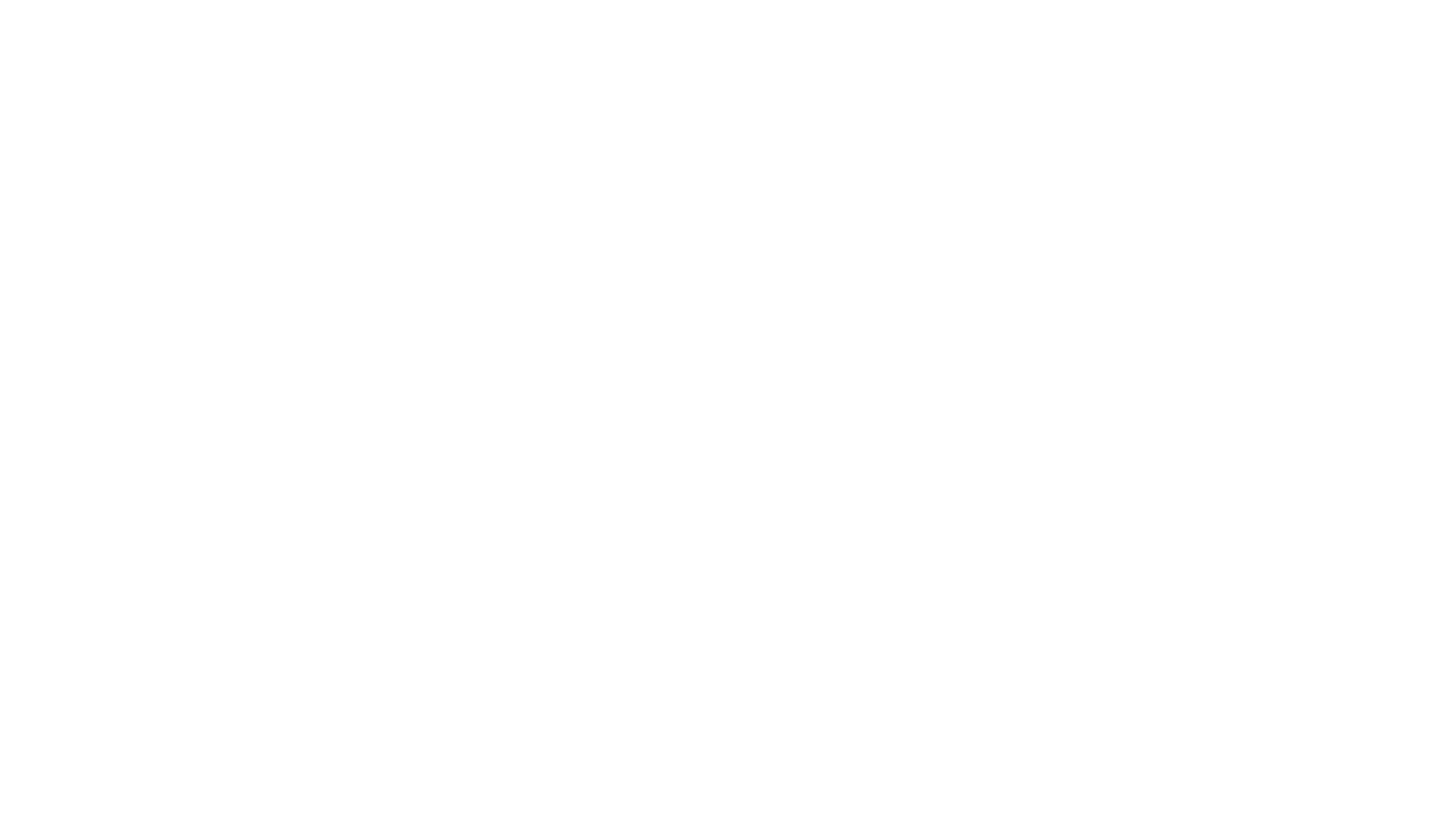 Като работите с текста на втория предговор, попълнете таблицата по примерното начало